Презентация к уроку литературного чтения в 1 классе
(УМК «Начальная школа XXI века»)

Тема урока: «Знакомство с буквой  И, и». 

 Учитель начальных классовМБОУ СОШ №14Романова Н.П.
10.02.2015
1
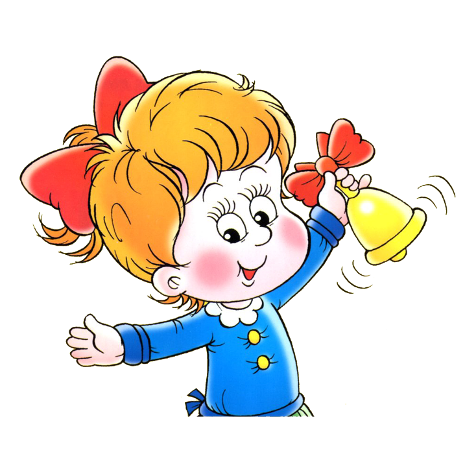 Прозвенел для нас звонок.
Начинается урок.
К нам без опоздания
Приходи старание.
Помоги нам потрудиться, 
В школу мы пришли учиться.
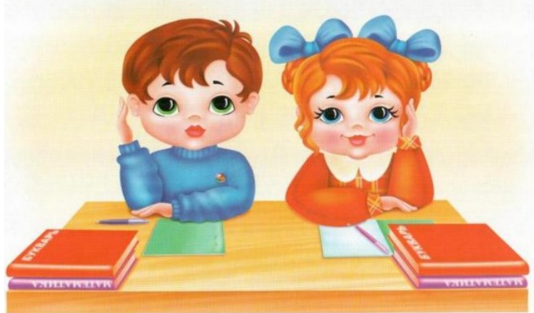 10.02.2015
3
Какое у тебя настроение?
10.02.2015
4
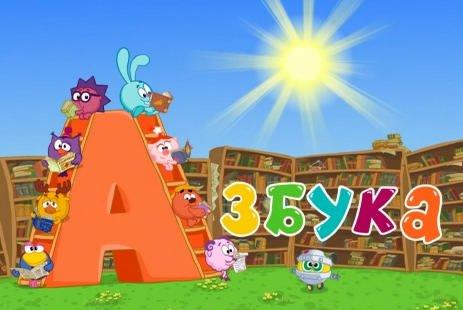 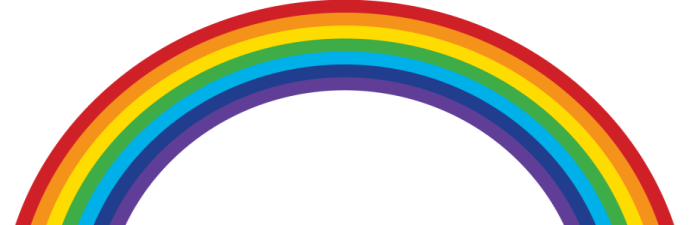 Страна
Учитесь   тайны  открывать!
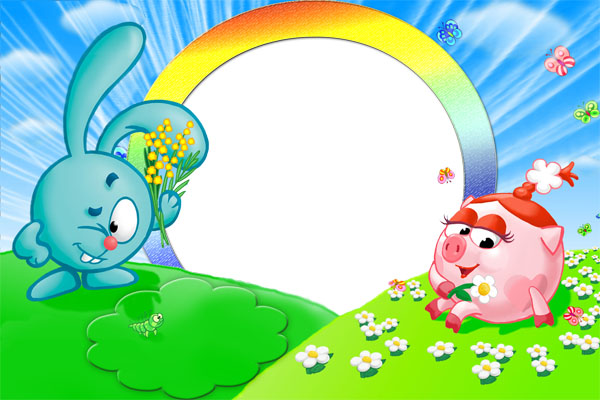 Цели урока:ПОЗНАКОМИТЬСЯ С ….УЧИТЬСЯ ОТЛИЧАТЬ …УЧИТЬСЯ ЧИТАТЬ ….
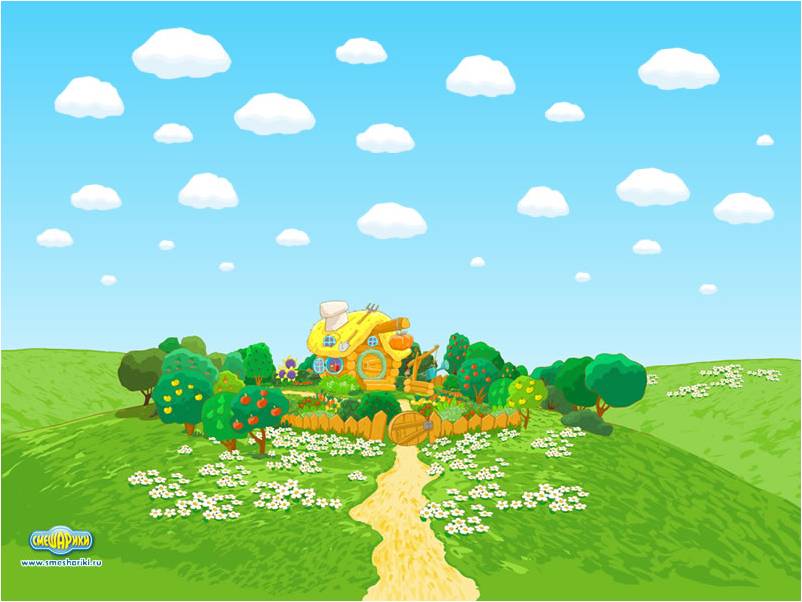 Оцени свою работу на уроке:
У меня всё получилось!
Были небольшие трудности!
Было трудно, надо поработать!
Сыскное  агентство
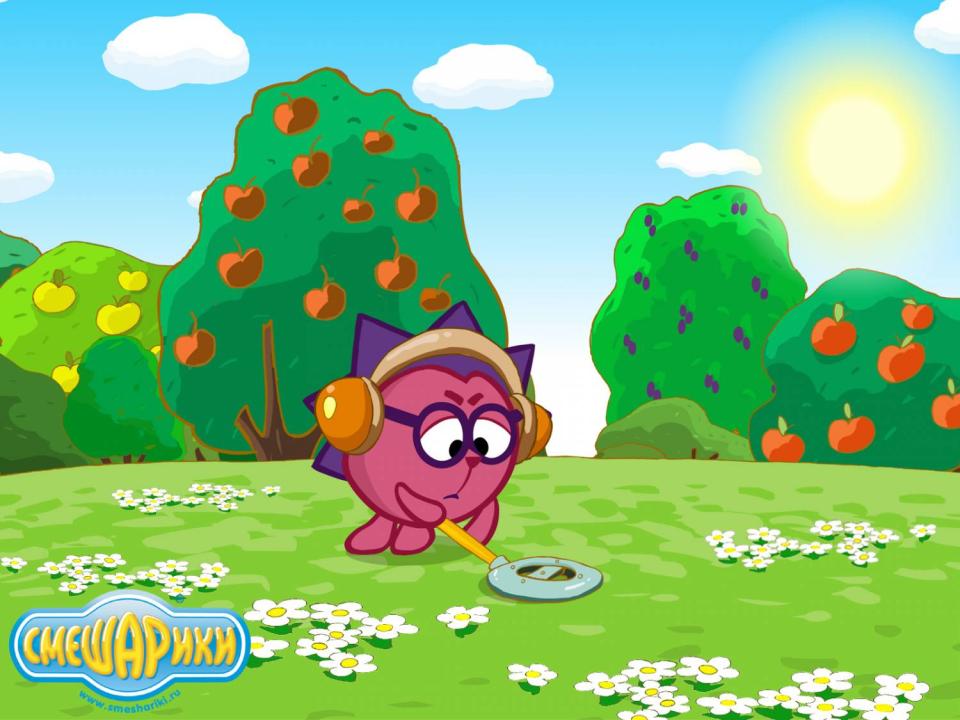 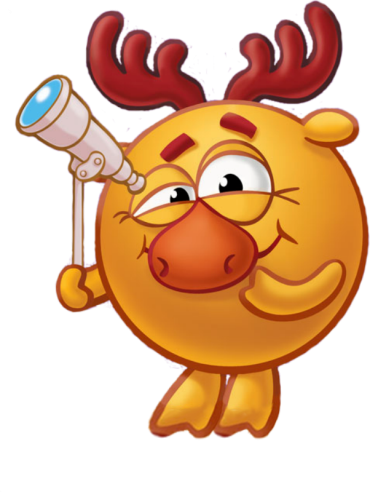 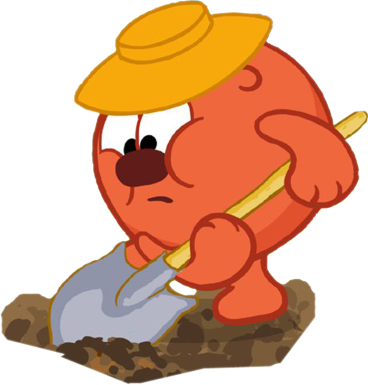 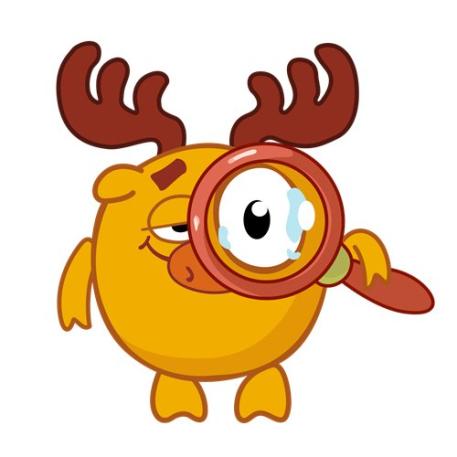 Ты с этой буквою знаком.Стоят два колышка рядком.А между ними поясок,Протянутый наискосок.
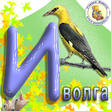 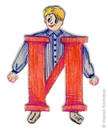 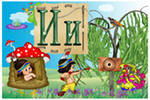 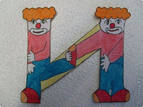 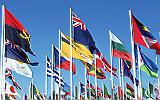 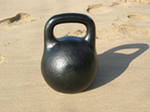 и
и
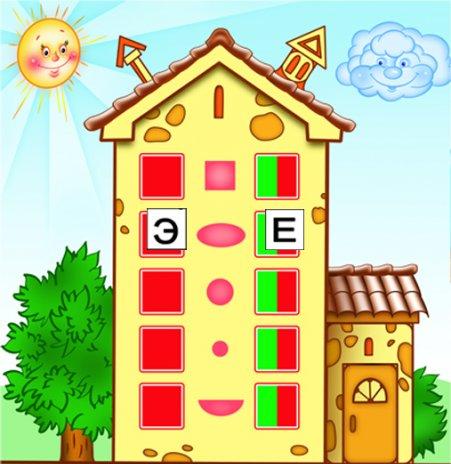 а
я
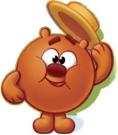 о
ё
у
ю
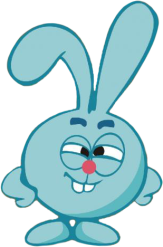 э
е
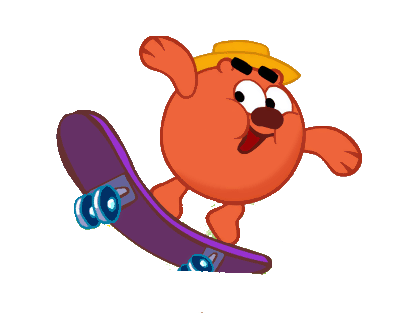 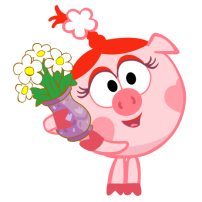 ы
и
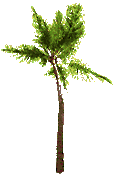 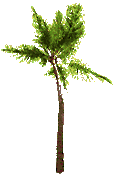 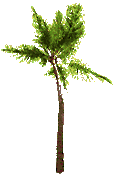 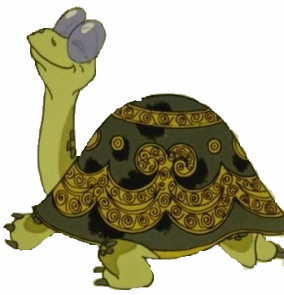 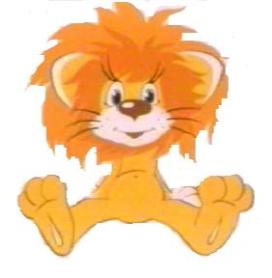 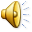 Работа в паре
Помогать друг другу.
Разговаривать шепотом.
Показать ответ, взявшись за руки.
10.02.2015
15
Определи , где в этих словах звук «и»?
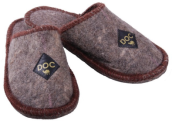 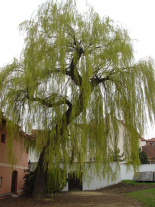 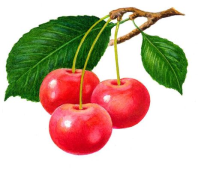 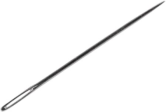 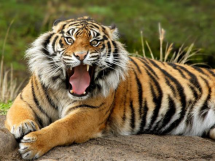 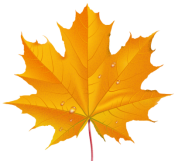 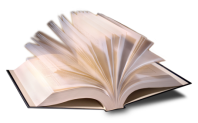 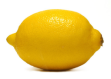 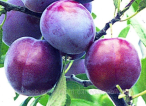 Повторяй! Не зевай!
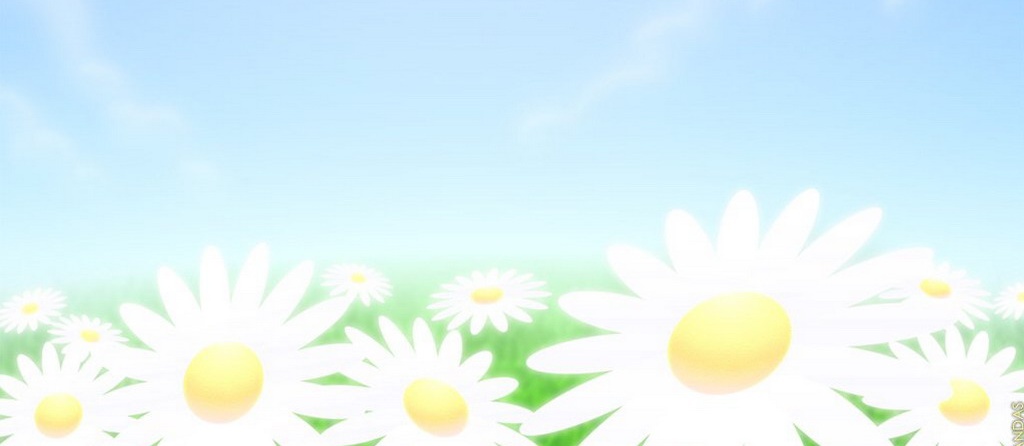 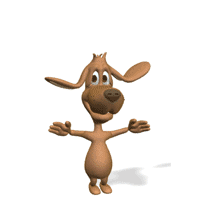 Молодцы!
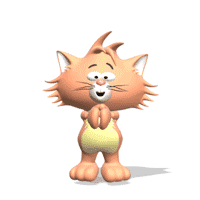 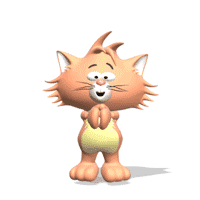 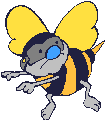 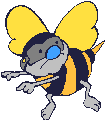 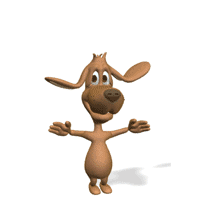 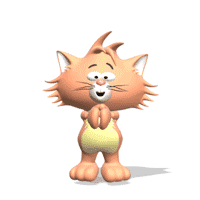 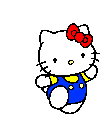 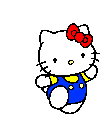 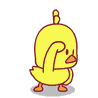 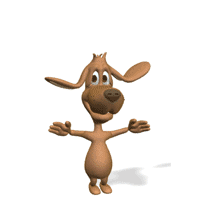 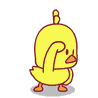 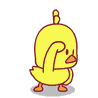 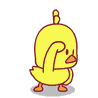 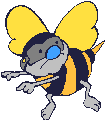 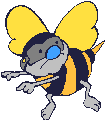 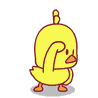 Работа по тетради «Я учусь писать и читать».
Найдите среди букв букву И, и  и раскрасьте ее.
Вставьте гласные буквы в слова.
Разгадай кроссворд.
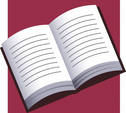 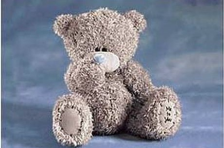 о
а
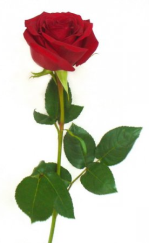 а
и
и
а
и
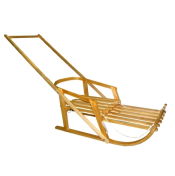 о
и
а
ю
и
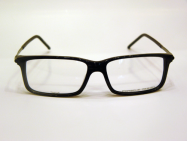 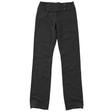 Настало время завершить урок, 
	Пора нам подвести итог.
Итог урока.
– С какой буквой познакомились?
– Какой секрет открыли? 
Какой звук обозначает буква и в словах гиря, лиса, вишни? Почему?
– Страна Азбука прощается с нами и предлагает каждому оценить свою работу.
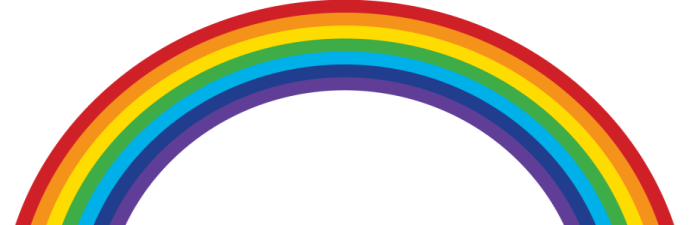 узнал
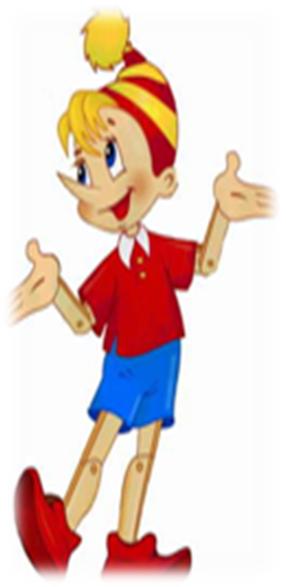 запомнил
Я
научился
удивился
Оцени свою работу:
Я справился. 
Урок понравился. 
Я доволен собой.

Настроение хорошее. 
Мне было трудно, но я справился. 

Задания оказались слишком трудными. 
Мне нужна помощь.
Какое у тебя настроение?
10.02.2015
24
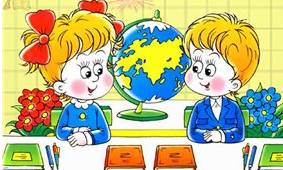 Вы сегодня - молодцы!                                      Отвечали как бойцы!                                                Всем спасибо за урок!                                                         А теперь звенит звонок!